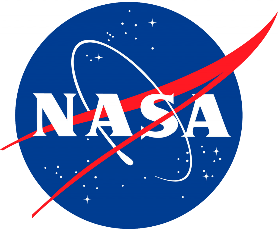 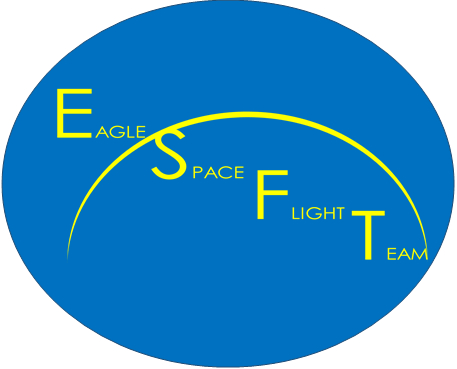 Eagle Space Flight TeamA Student Team’s Plan to Fly a Rocket to Space
Bryce Chanes - Founder and Project Manager
ChanesB@erau.edu
Mentor: Dr. Jacob Zwick
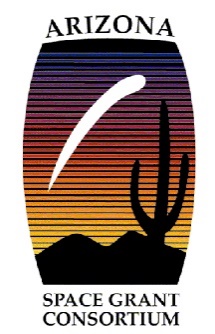 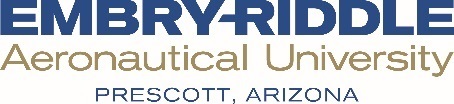 Outline
The Team
OCRs
Objectives
Future Progress
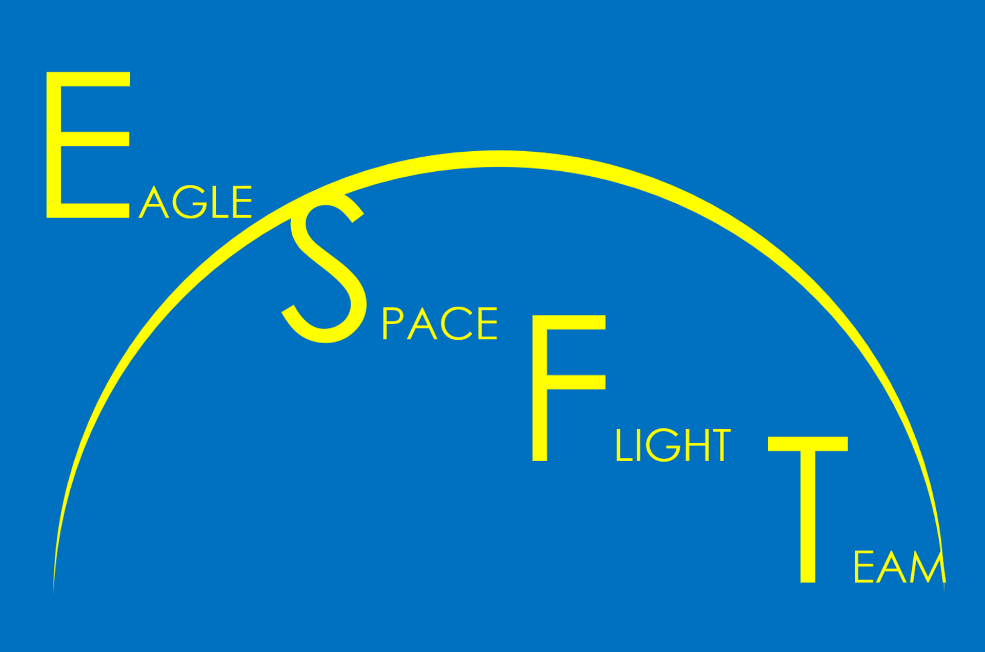 The Team
Team Leadership
Team Leadership
Project Structure
What is an OCR?
Integral part of the Systems-Engineering approach
Objectives
Constraints
Requirements

Help to define steps toward mission
Allows for easier milestone tracking
Primary Objectives
The apogee of SpaceShotOne should be greater than 100 kilometers above mean sea level.  
SpaceShotOne should transmit positional data during the mission.
SpaceShotOne should store positional data during the mission.
SpaceShotOne should transport less than 10 kilograms of payload.
50 percent of SpaceShotOne’s inert mass, not including payload, should be reusable.
Secondary Objective
75 percent of SpaceShotOne’s inert mass, not including payload, should be reusable.
Tertiary Objectives
SpaceShotOne should be the first student-designed and built rocket to fly over 100 kilometers above mean sea level.
90 percent of SpaceShotOne’s inert mass, not including payload, should be reusable.
SpaceShotOne should be fully validated by summer of 2020 .
Acknowledgements
Dr. Jacob Zwick – Project Mentor
Dr. Gary Yale – ERAU Space Grant Coordinator
Questions?
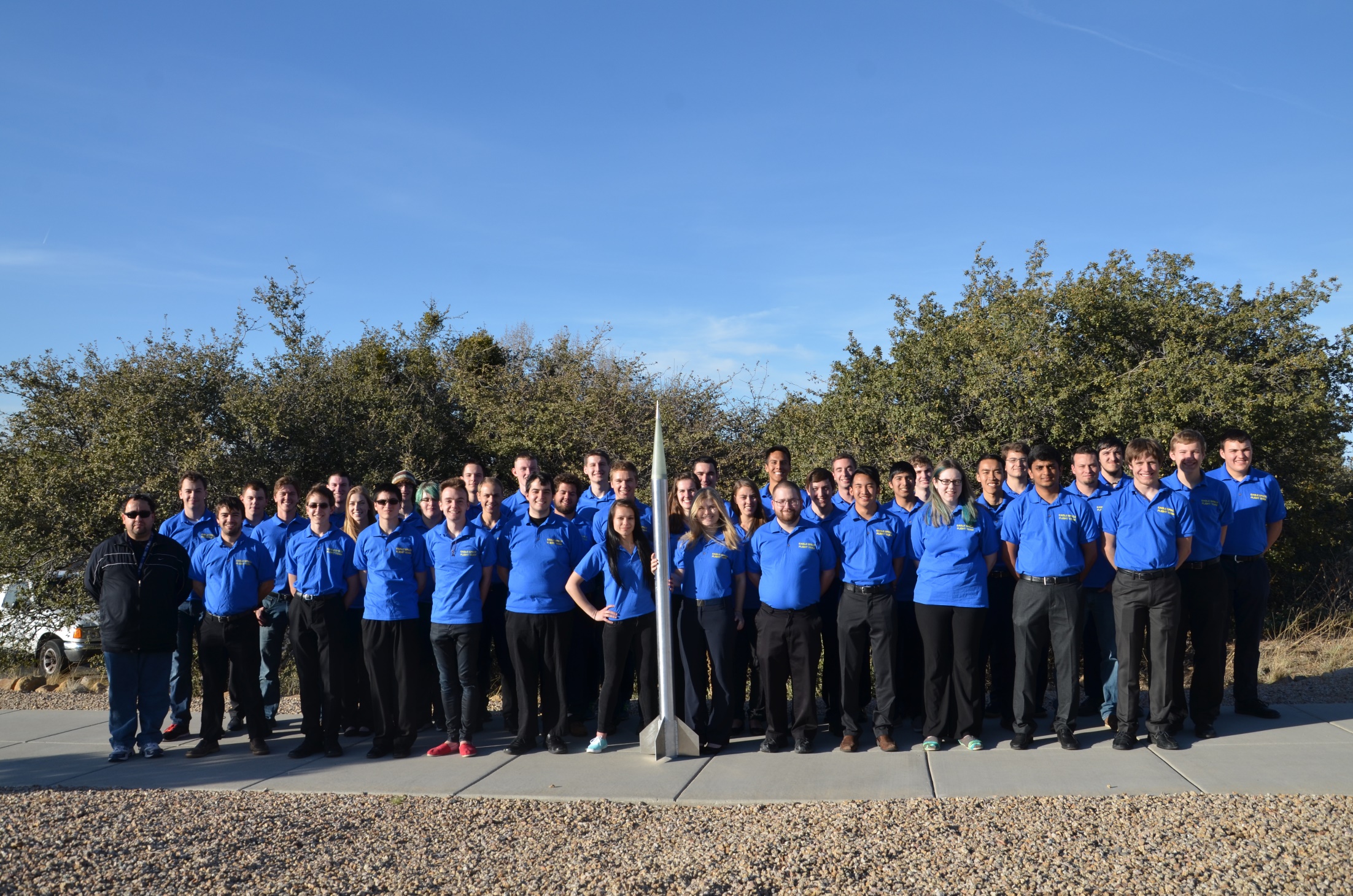 Electronics Team Lead:
Bryce Chanes
ChanesB@erau.edu

Learn more about the Eagle Space Flight Team:
www.EagleSpaceFlightTeam.com
www.facebook.com/eaglespaceft/
EagleSpaceFlightTeam@gmail.com